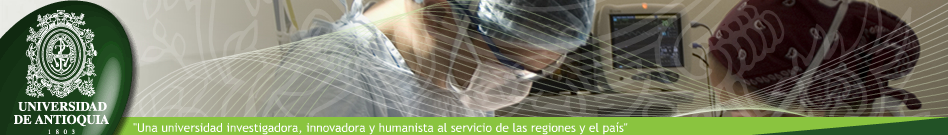 LA RESPONSABILIDAD SOCIAL EMPRESARIAL, UN PACTO ESTRATÉGICO CON LOS EMPLEADOS
Por:
CANO VÁSQUEZ LUISA FERNANDA 
MONTOYA NARANJO NATALY 
VÁSQUEZ BEDOYA JHON EDISSON
 
ASESOR TEMÁTICO: MARTHA CECILIA ÁLVAREZ OSORIO
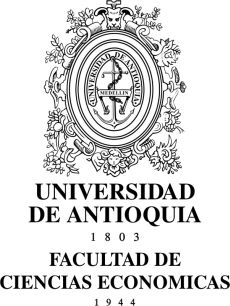 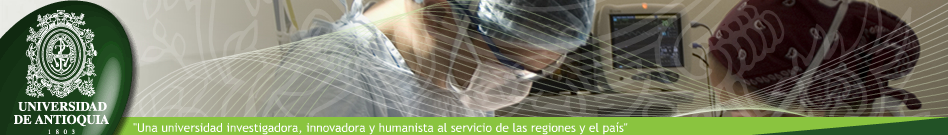 OBJETIVOS
OBJETIVO GENERAL:
Describir la relación que ha tenido en los estilos de vida y las condiciones laborales de los empleados, la aplicación de Estándares Internacionales de RSE en las empresas prestadoras de servicios públicos de Medellín en el periodo 2009 a 2013.
OBJETIVOS ESPECÍFICOS:
Identificar los estándares internacionales de responsabilidad social empresarial que se aplican en las empresas del sector de servicios públicos en Medellín, tales como el GRI, el Pacto Mundial, la ISO 26000 y el Libro Verde.
Determinar las características de los estándares internacionales de RSE objeto de Estudio. 
Estudiar la situación actual en tema de Responsabilidad Social Empresarial en las grandes empresas prestadoras de servicios públicos de Medellín (ISAGEN – GRUPO EPM – EMVARIAS) frente a sus empleados.
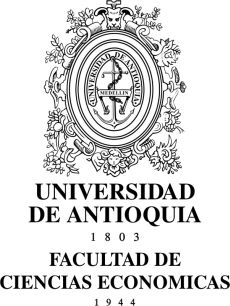 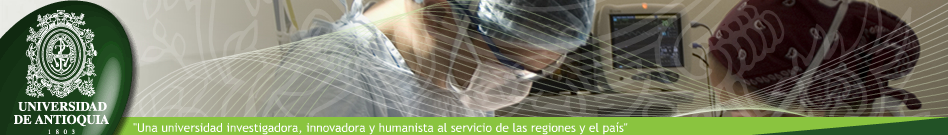 DELIMITACIÓN
TEMÁTICA: Responsabilidad Social Empresarial

GEOGRÁFICO: Municipio de Medellín

HISTÓRICO: Comprendido desde el año 2009 - 2013
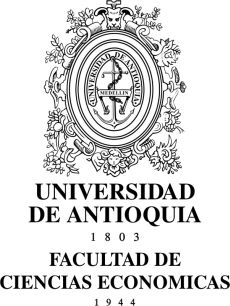 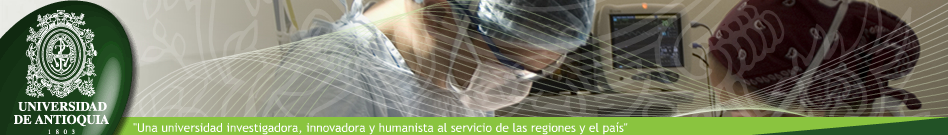 EMPRESA Y SOCIEDAD, PASOS EN SU TRANFORMACIÓN
Libro Verde - Global Reporting Initiative (GRI) – Pacto Mundial – ISO 26000
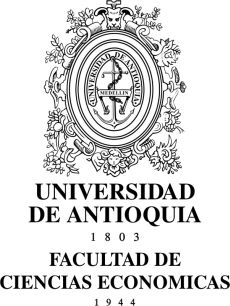 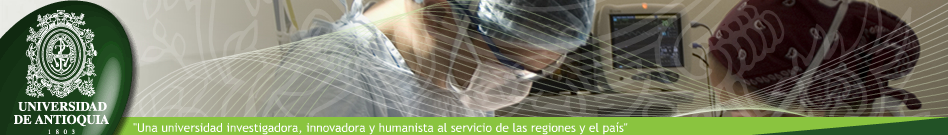 DESAFÍOS EN LA GESTIÓN EMPRESARIAL
Grupo EPM – EMVARIAS – ISAGEM
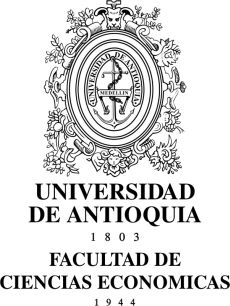 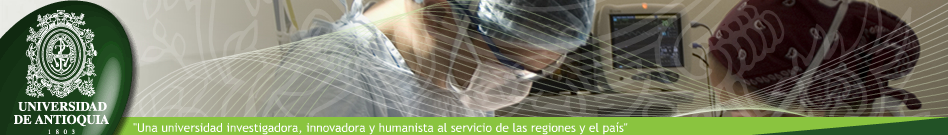 OBJETIVOS EMPRESARIALES Y EL CONCEPTO INTEGRADOR DEL EMPLEADO
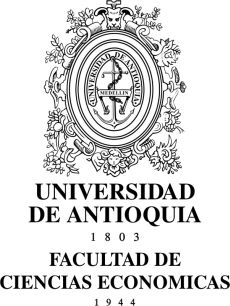 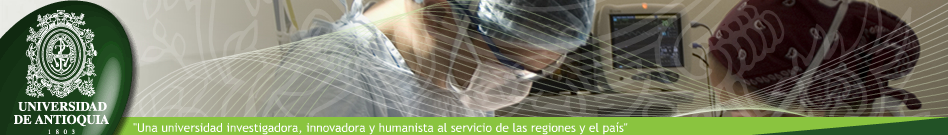 CONCLUSIONES
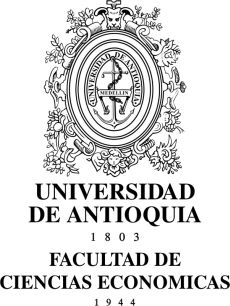